Algoritmer og Datastrukturer 2
Gerth Stølting Brodal

Maksimale Strømninger [CLRS, kapitel 26.1-26.3]
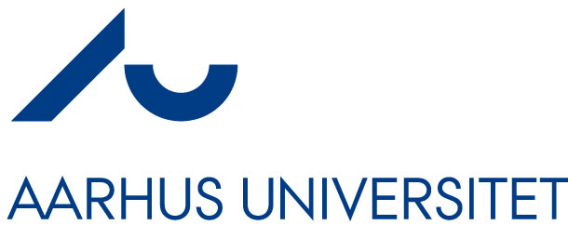 Maximale Strømninger i Netværk
Kapacitet c(u,v)
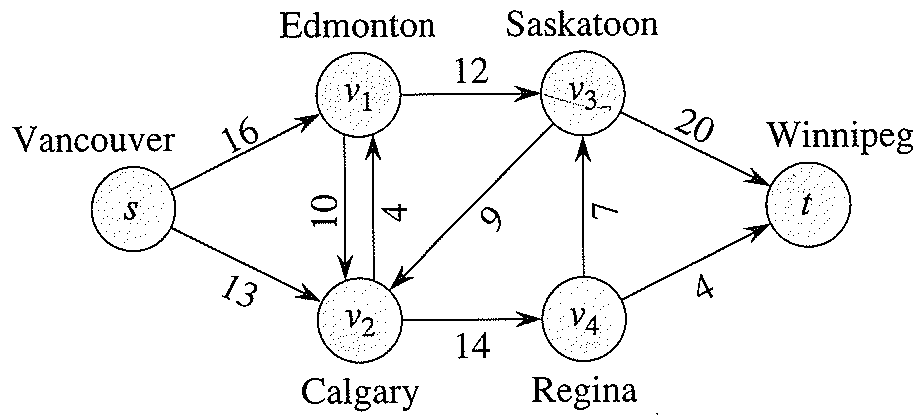 kilde
afløb
Input: 	En orienteret graf G=(V,E), hvor alle kanter (u,v) har en kapacitet  c(u,v), og to knuder kilde s є V (source), og afløbet t є V (sink).
Output:	En maximal strømning f i netværket fra s til t.
Maximale Strømninger i Netværk
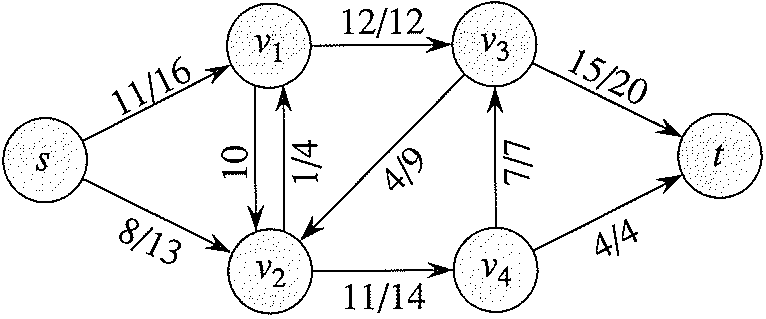 kapacitet (ingen strømning)
Strømning / kapacitet
Krav til f : 	
	f(u,v) = - f(v,u)	for alle kanter (strømbevaring)
	ΣvєV  f(u,v) = 0	for alle knuder ≠ s,t (strøm in=strøm ud)
	f(u,v) ≤ c(u,v)	for alle kanter (strømbevaring)
Flere kilder og afløb
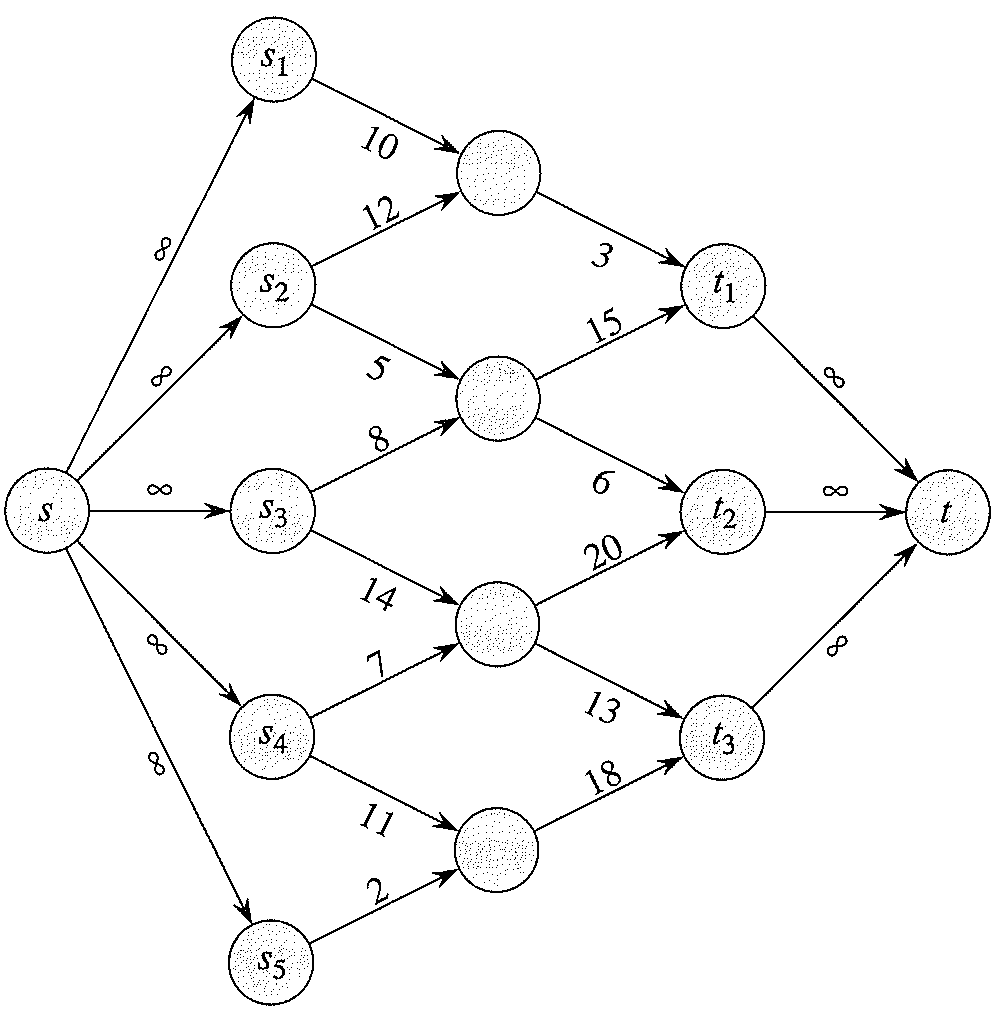 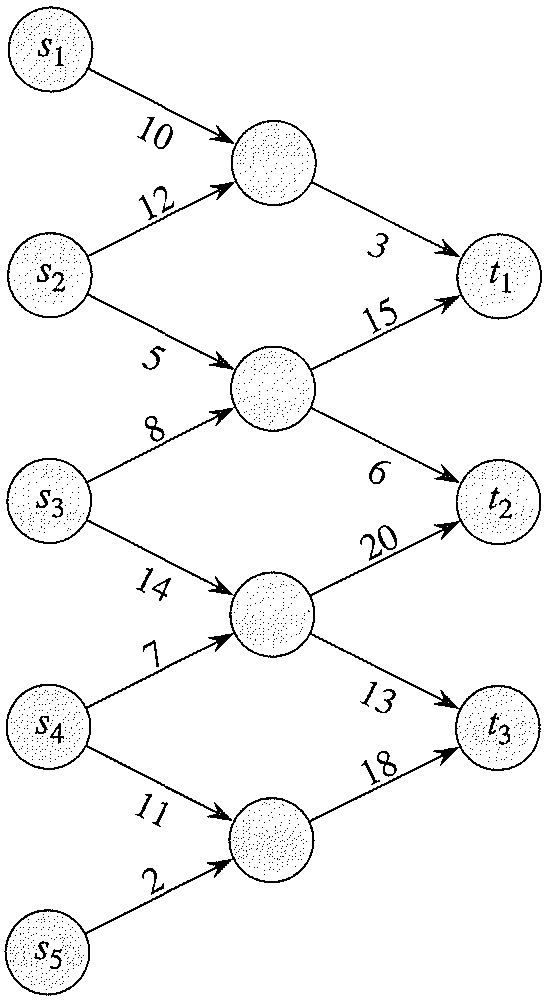 (super)kilde
(super)afløb
afløb
kilder
1962
Ford-Fulkerson
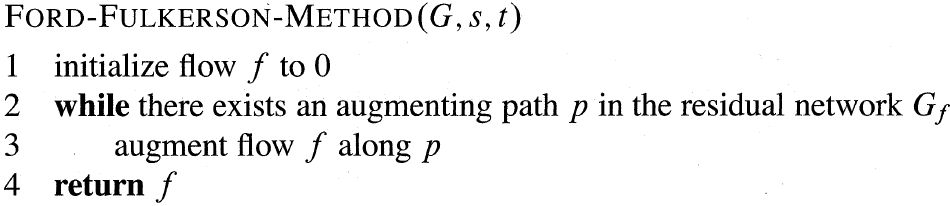 Strømning / Kapacitet
Rest-netværk & forbedrende sti
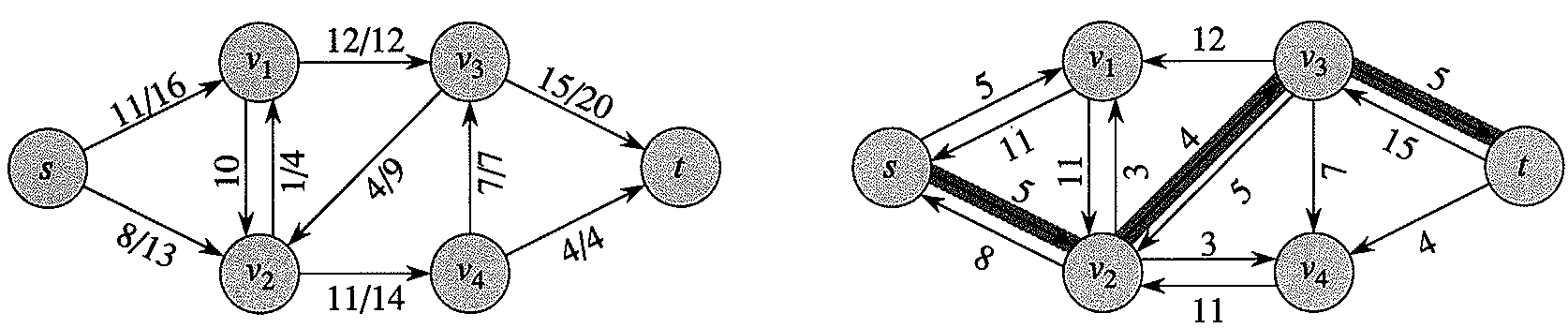 f(u,v)  /  c(u,v)
cf(u,v)=c(u,v)-f(u,v)
Observation: s-t sti i rest-netværket ≡ forbedrende sti i netværket
1962
Ford-Fulkerson
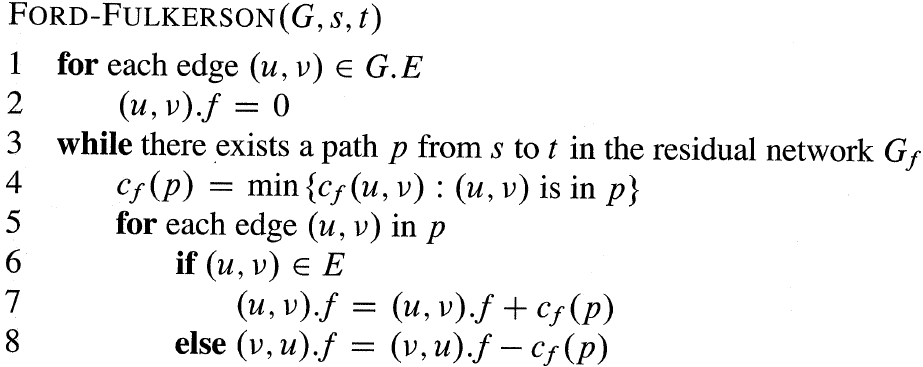 maximale forøgelse langs stien p
Ford-Fulkerson : eksempel
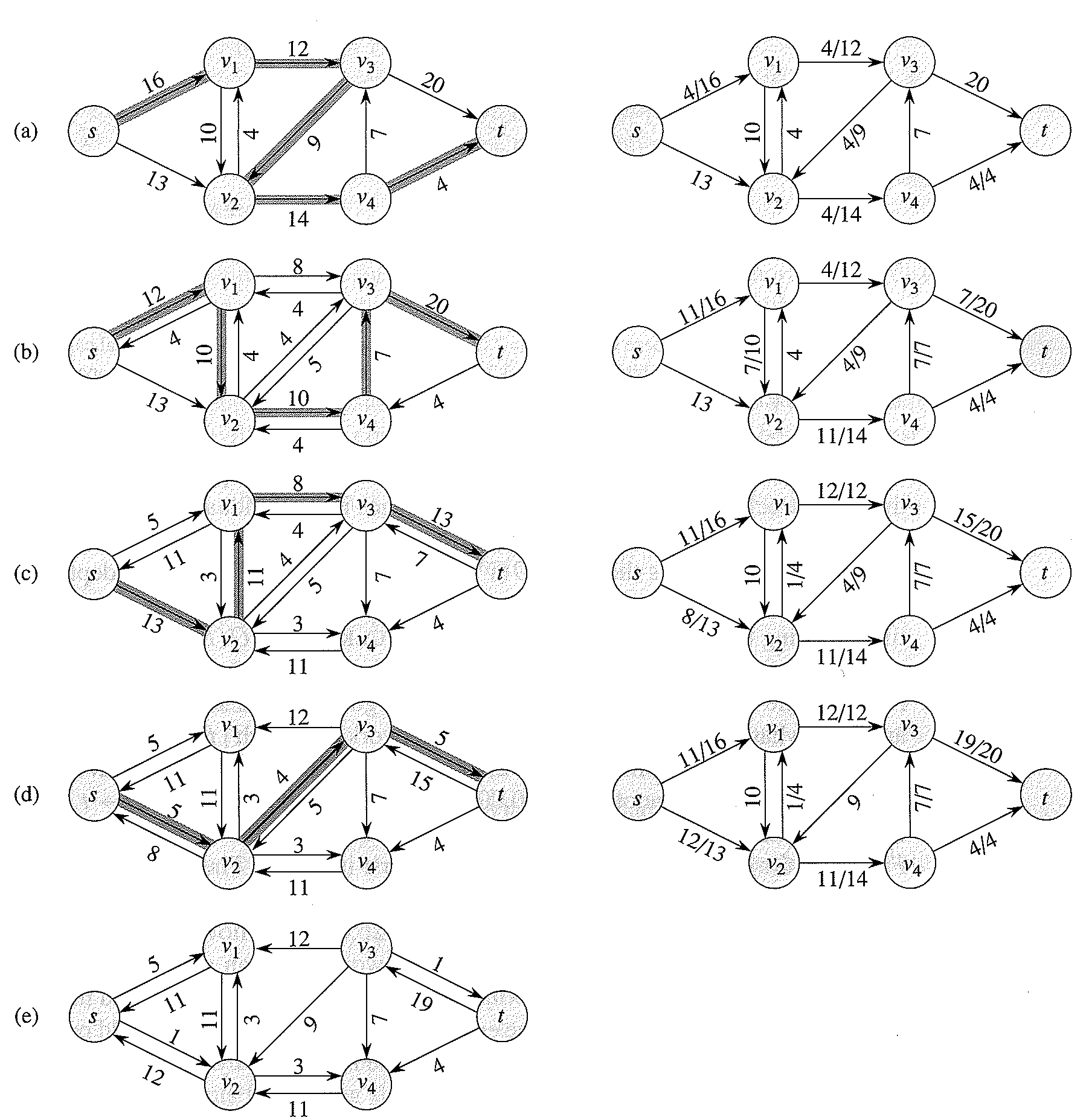 rest-netværk
aktuelle strømning
Ford-Fulkerson : eksempel
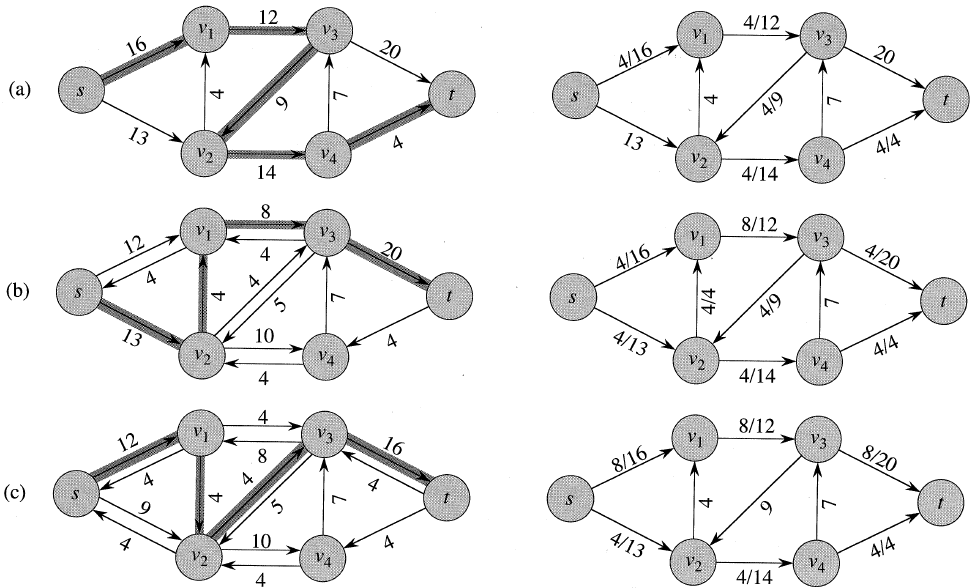 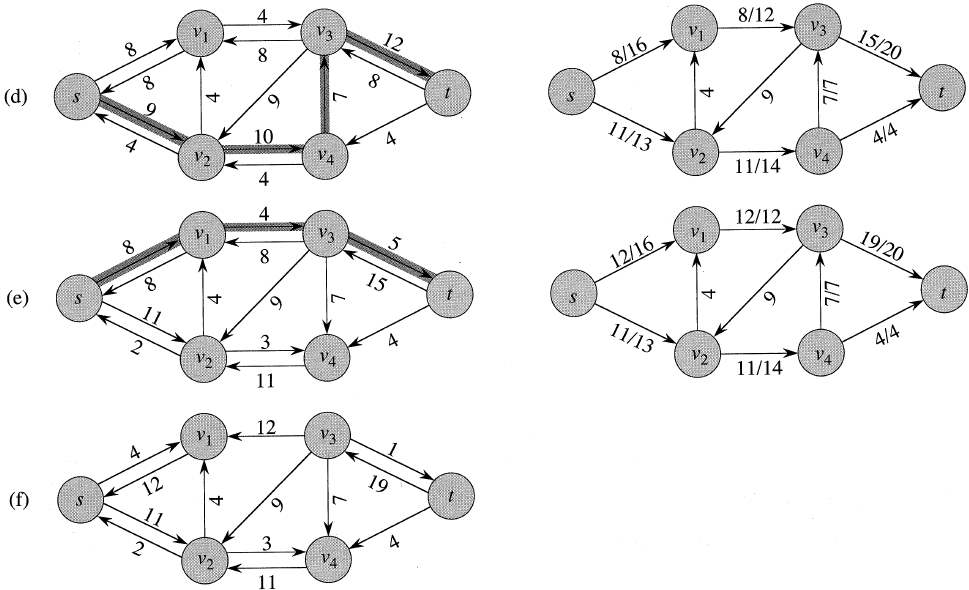 rest-netværk
aktuelle strømning
Ford-Fulkerson : Analyse
Sætning 
Hvis alle kapaciteterne i et netværk er heltallige og f* er en maximal strømning, så tager Ford-Fulkerson algoritmen tid O(E·|f*|).
Ford-Fulkerson : Eksempel∞ mange forbedrende stier
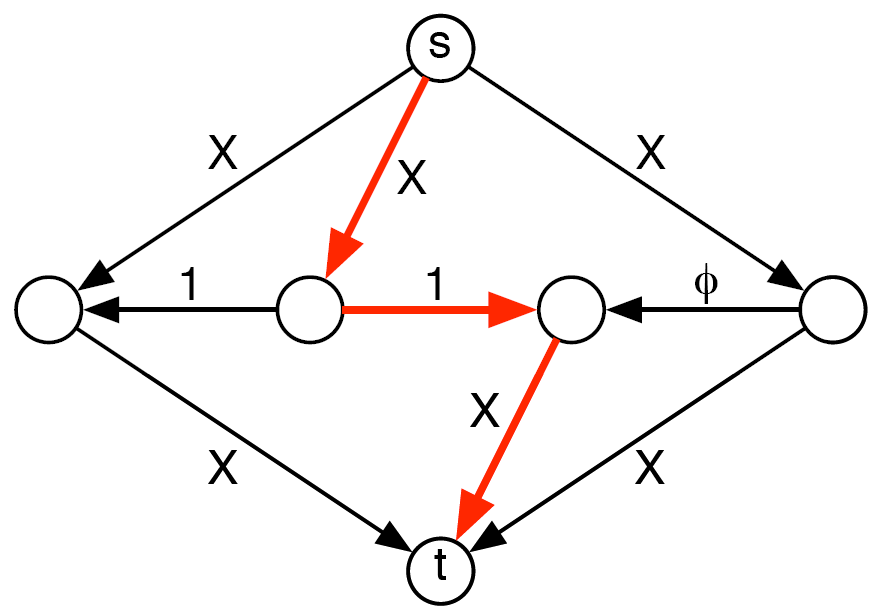 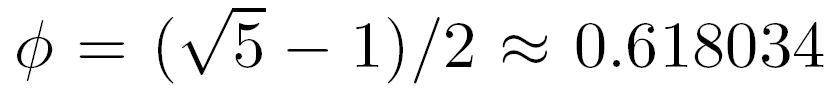 X = stort tal
Der findes en række (hvilken?) af forbedrende stier som konvergerer mod en strømning af størrelse


hvilket er langt fra det optimale på 2X+1.
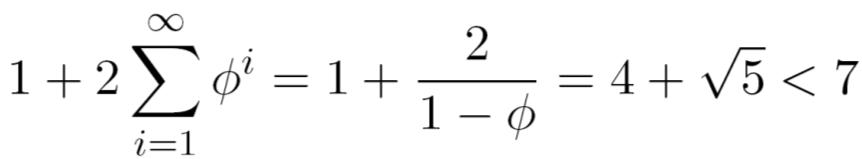 [Speaker Notes: …hvilket er langt fra det optimale 2X+1.]
Edmonds-Karp
Edmonds-Karp algoritmen = 
Ford-Fulkerson algoritmen der altid vælger en forbedrende sti med færrest mulige kanter (vha BFS)
Sætning 
Edmonds-Karp algoritmen finder højst O(V·E) forbedrende stier, d.v.s. kører i tid O(V·E2).
Maksimale strømninger – Historisk overblik
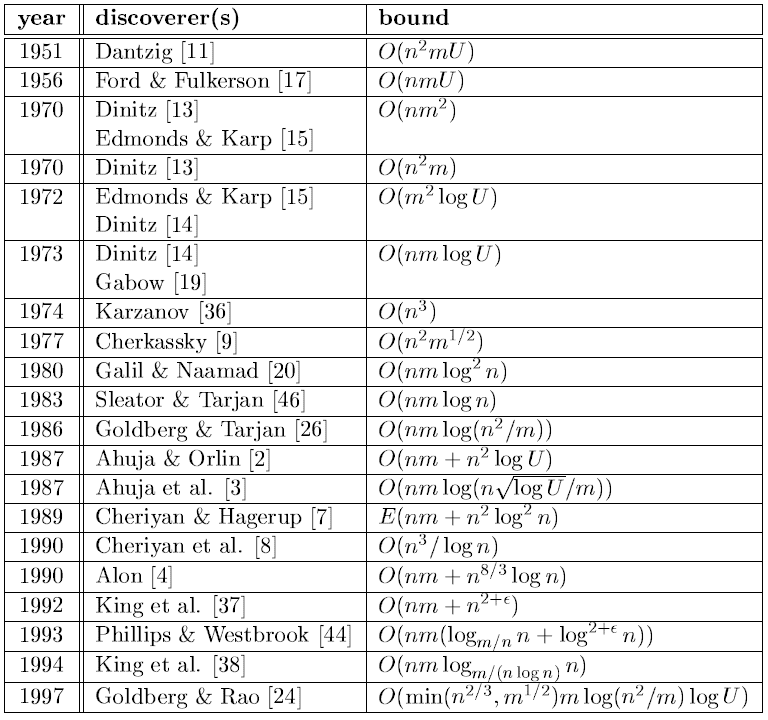 Andrew Goldberg, 1998
n = # knuder, m = # kanter, kapciteter i intervallet [1..U]
Maximale strømninger
Sætning 
Maximal strømning = minimal snit.





Sætning 
Hvis alle kapaciteter er heltallige så finder Ford-Fulkerson og Edmonds-Karp algoritmerne en strømning hvor strømmen  langs alle kanter er heltalligt
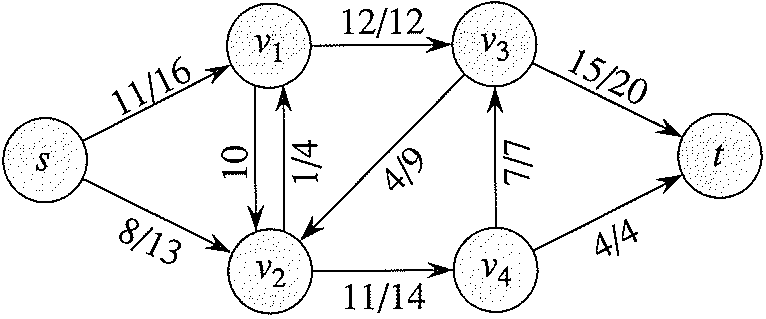 Parringer
Parring

(en delmængde af kanterne hvor hver knude indgår max én gang)
Maximal Parring

(parring hvor ingen kanter kan tilføjes – kan findes v.h.a grådig algoritme)
Maximum Parring

(findes ingen parringer med flere kanter)
Parringer i todelte grafer
L
R
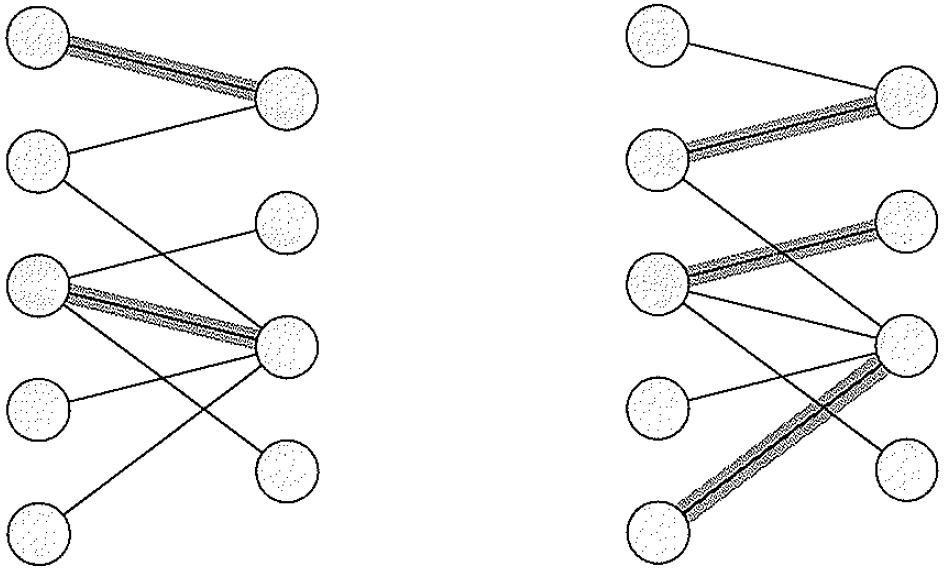 Parring af størrelse 2
Parring af størrelse 3
Parring vs. Strømning
alle kanter kapacitet 1
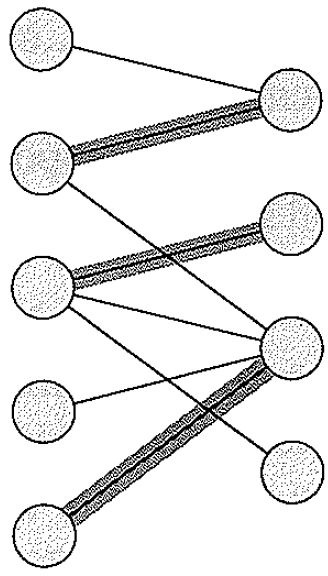 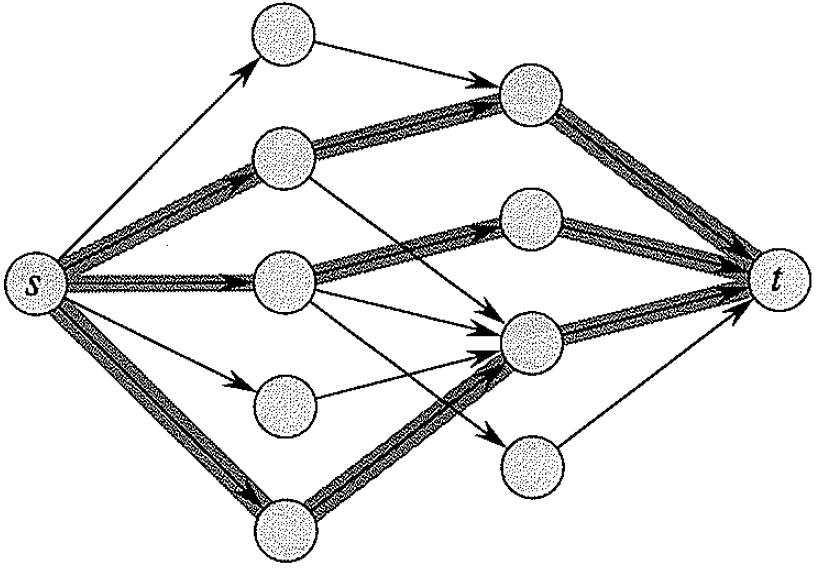 Todelt graf
Maximum matching
Strømnings netværk
Maximum strømning
(i en heltallig løsning, 
f.x.  Ford-Fulkerson)
≡
[Speaker Notes: Problem 1: Variation : Hver knude v i L (person) kan have højst n_v kanter tilknyttet som forbinder til knuder u i R (opgaver).
Kanter (v,u) = person v kan løse opgave u. En person kan løse flere opgaver, men en opgave skal kun løses af
en person.

Problem 2:  Givet en graf, og to knuder s og t. Finder der k stier fra s til t?]
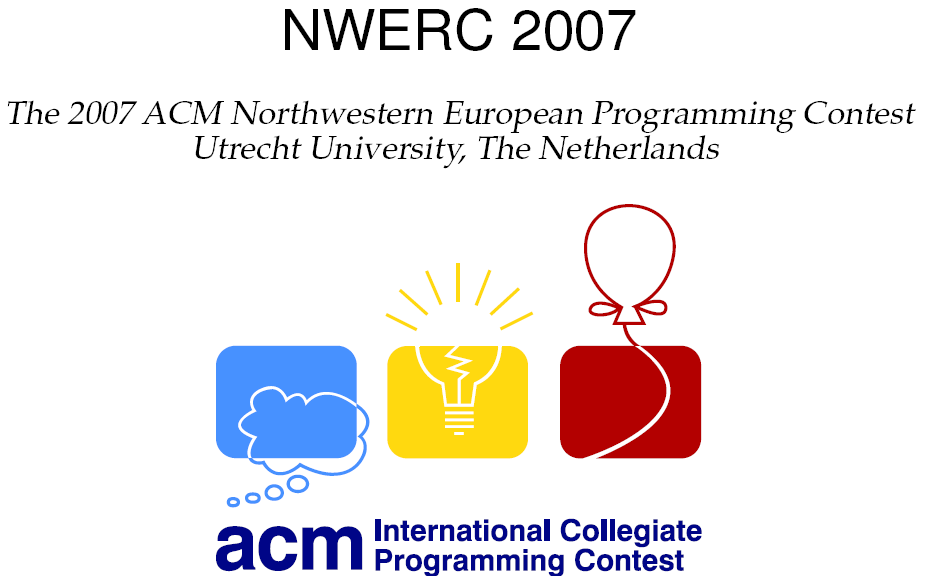 Problem B:  March of the Penguins

2007.nwerc.eu/problems/nwerc07-problemset.pdf
[Speaker Notes: http://2007.nwerc.eu/problems/nwerc07-problemset.pdf]
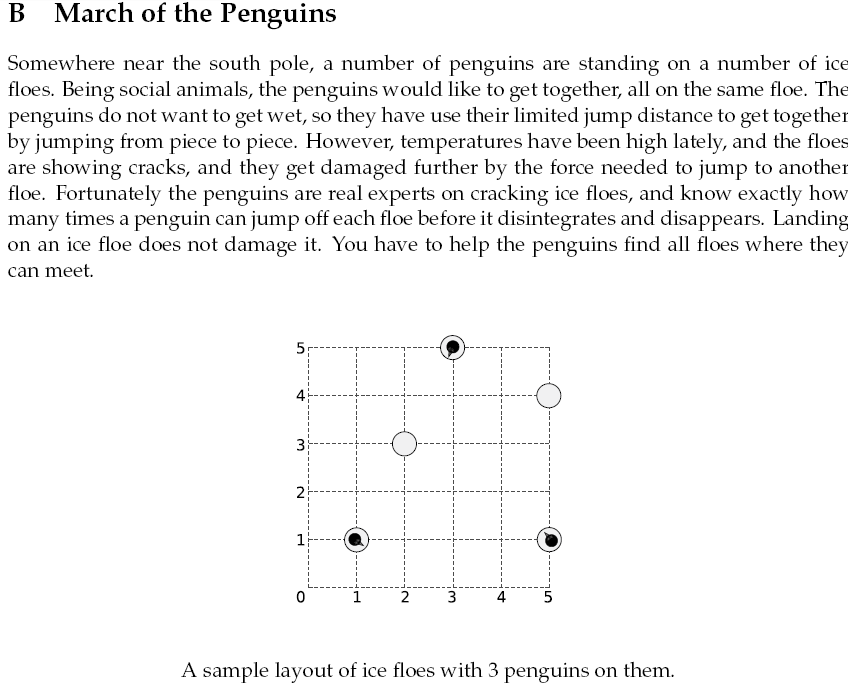 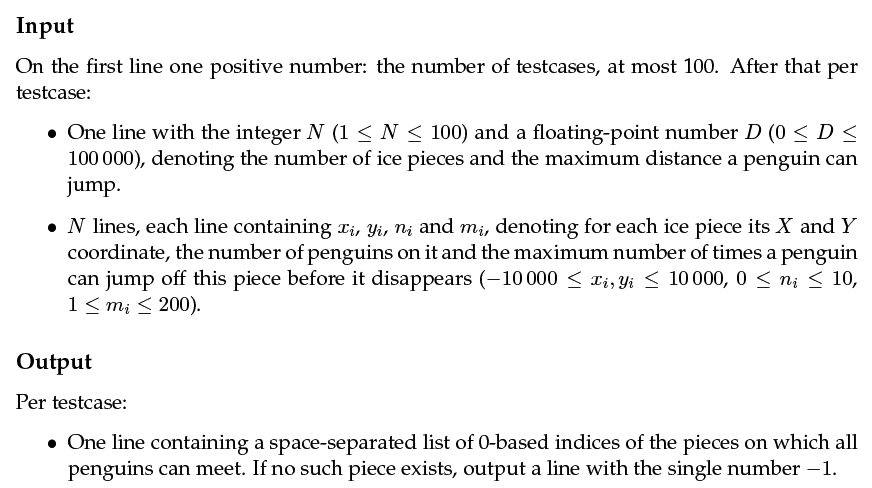 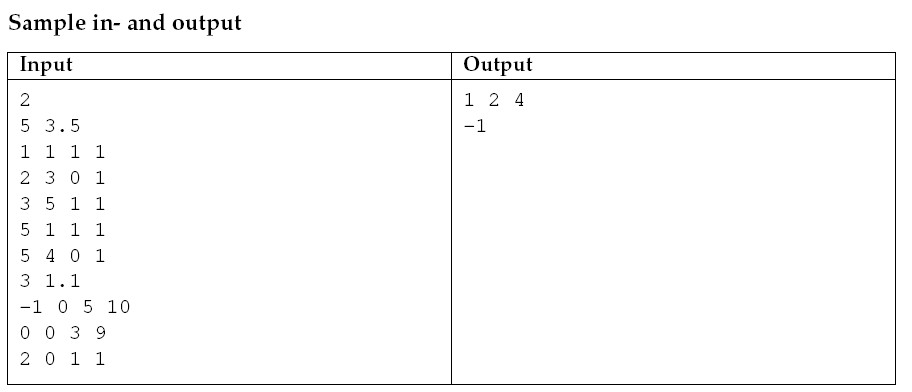